Unité 1. Leçon 11.Thème: Les lettres W,X.
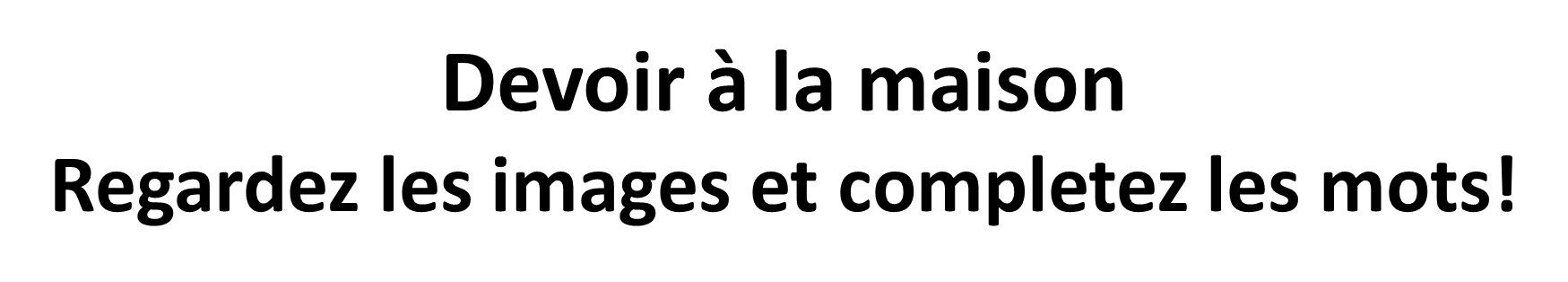 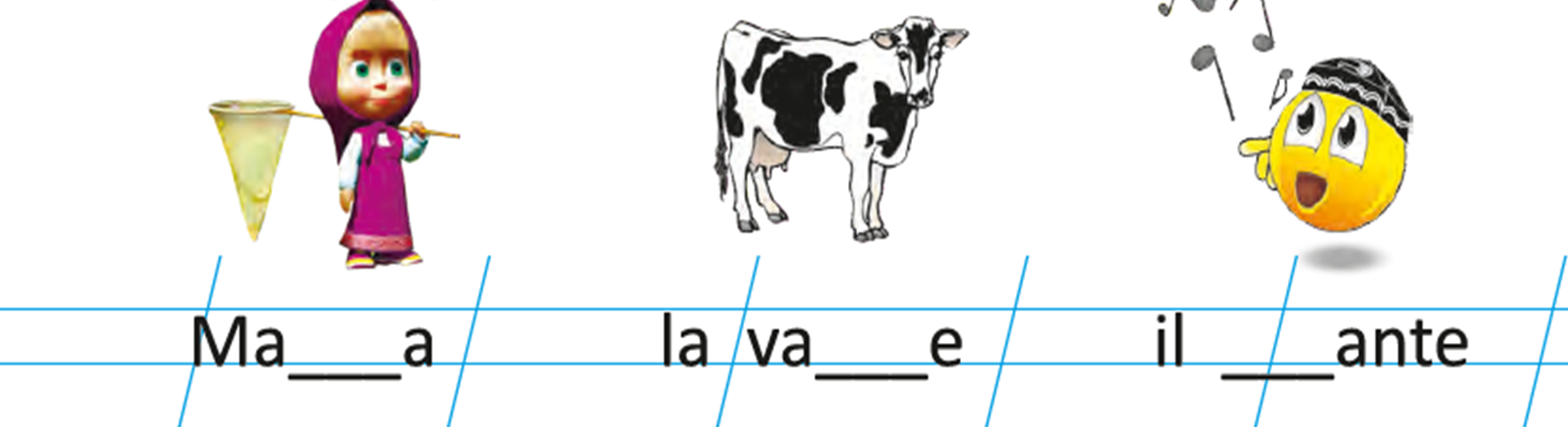 ch
ch
ch
1.Apprenons à écrire et à prononcer les lettres.2.Repassez sur les lettres pour t’apprendre à écrire.
Prononçons les syllabes…
Un peu de phonétique…..
Un peu de grammaire…..
Apprenons le virelangue!
Ecoutons et chantons!
Ex-3.Regardez et observez et dis où se trouve la lettre x dans les mots.Prononcez bien.
1. Écoute et dis les mots qui commencent par le son  [v] .
neuf
l’élèphant
la fleur
Wi-fi
le wagon
kiwi
Comptez lettres x et o.
Devoir à la maison
Apprendrez les mots nouveaux:
le wagon
la boxe
le taxi
l’exposition
le mixeur
six